The African School of Fundamental Physics and its Applications
Kétévi A. Assamagan
Brookhaven National Laboratory
And University of Johannesburg
The First African School of Fundamental Physics and Its Applications – ASP2010 http://africanschoolofphysics.web.cern.ch/
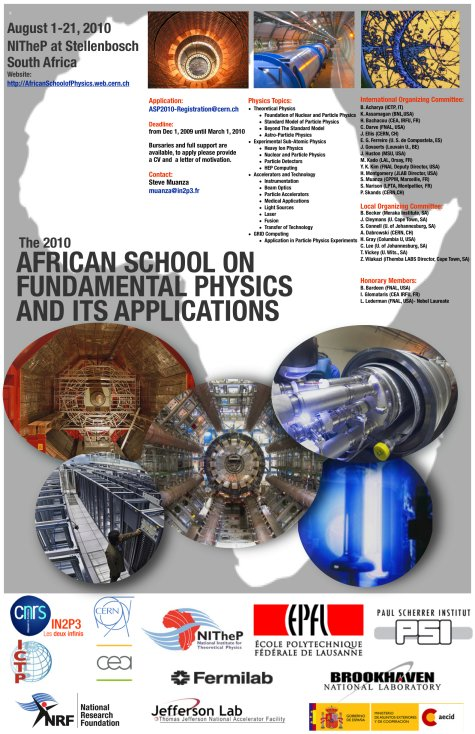 ASP2012, KNUST Kumasi Ghana
Ketevi A. Assamagan
2
ASP2010
Motivation
Contribute to capacity building in Africa
Instill the capacity to harvest, interpret and exploit results from physics experiments
Increase proficiency in related applications and technologies
Use the LHC and its experiments as an example, although the broader objectives are far beyond
We believe that the knowledge that the students gain will benefit them whichever careers they may pursue
Student Participation
65 students, mainly from Africa, a few from abroad
Lectures
Theoretical Particle Physics (first week)
Experimental Particle Physics (second week)
Applications: medical physics, accelerators, technologies (third week)
Grid computing, Geant-4 simulation, data analysis
Lecturers
A number of excellent lecturers some of whom are in this audience
Financial support
By 15 institutes from Africa, Europe and the US. The largest support came from the Spanish Ministry of  Foreign Affairs
ASP2012, KNUST Kumasi Ghana
Ketevi A. Assamagan
3
ASP2010 – Students
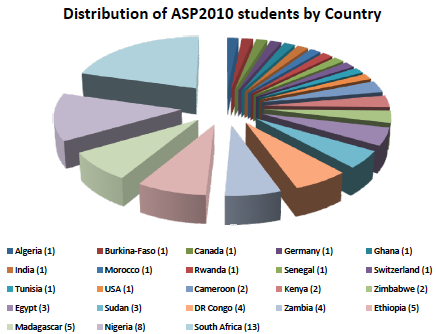 ASP2012, KNUST Kumasi Ghana
Ketevi A. Assamagan
4
ASP2010- Student Feedback
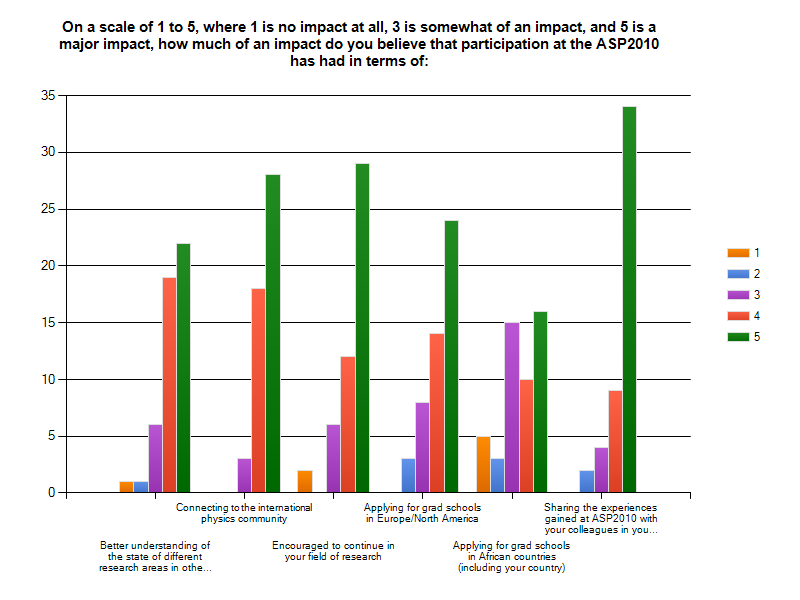 ASP2012, KNUST Kumasi Ghana
Ketevi A. Assamagan
5
ASP2010 – Student Feedback
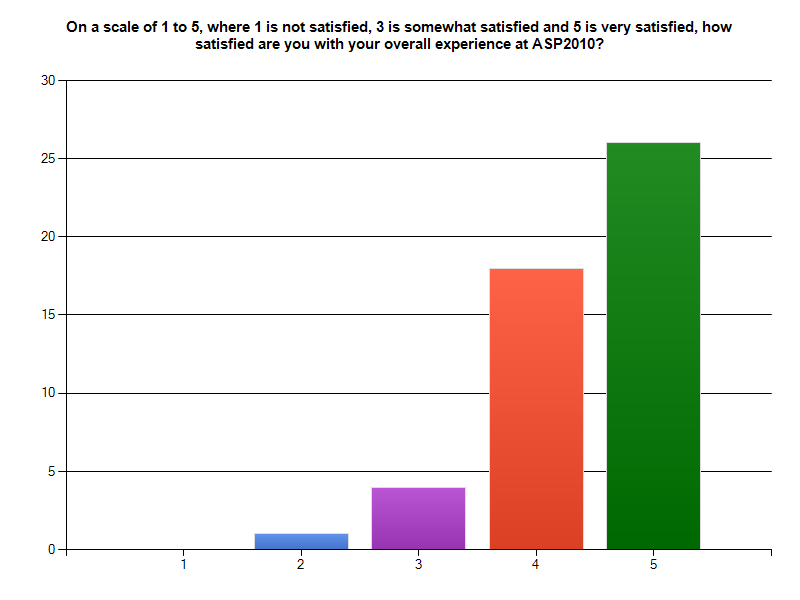 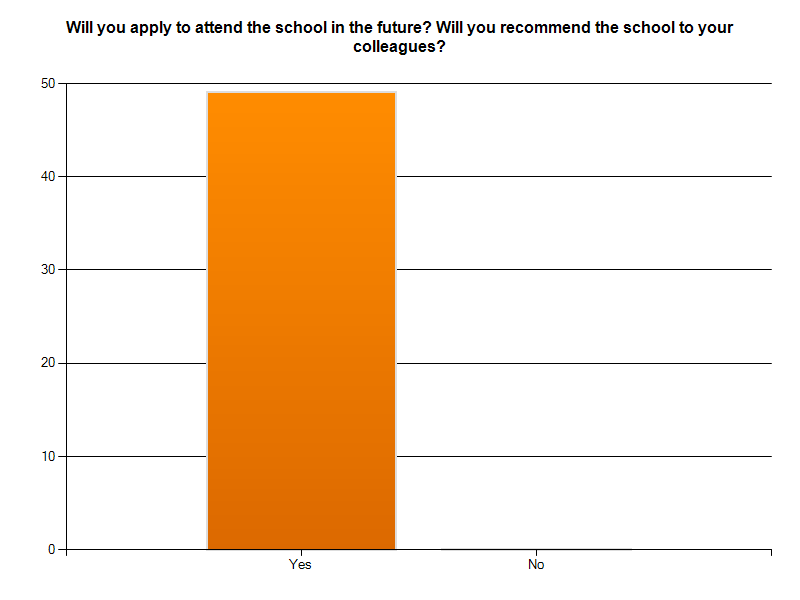 ASP2012, KNUST Kumasi Ghana
Ketevi A. Assamagan
6
ASP2010 – Student Feedback
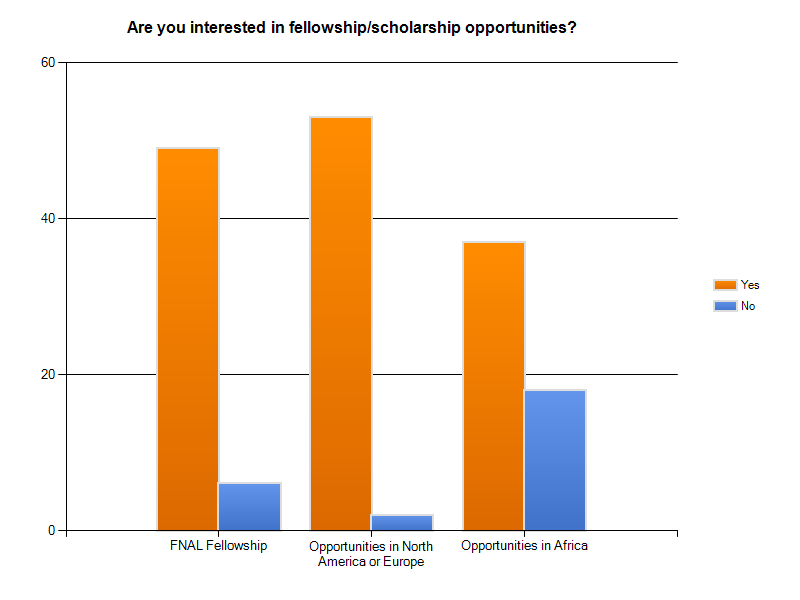 ASP2012, KNUST Kumasi Ghana
Ketevi A. Assamagan
7
ASP2010 – Student Feedback
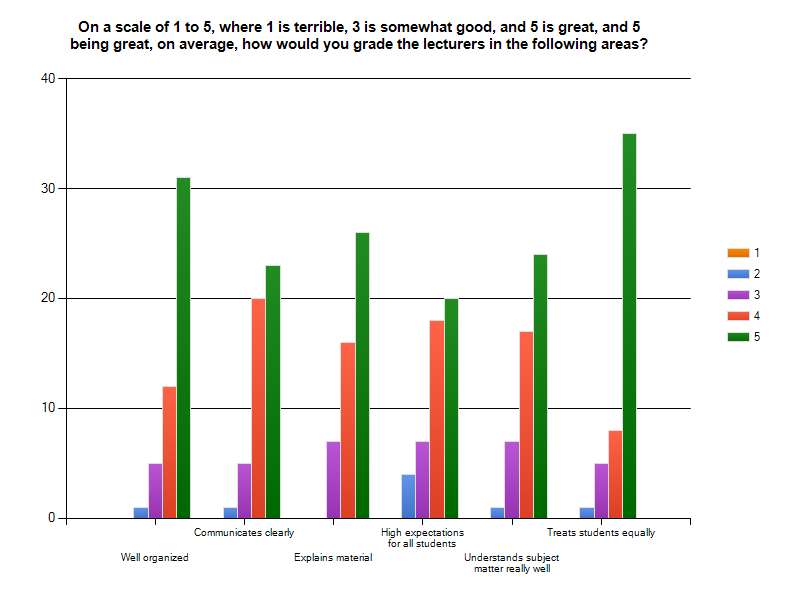 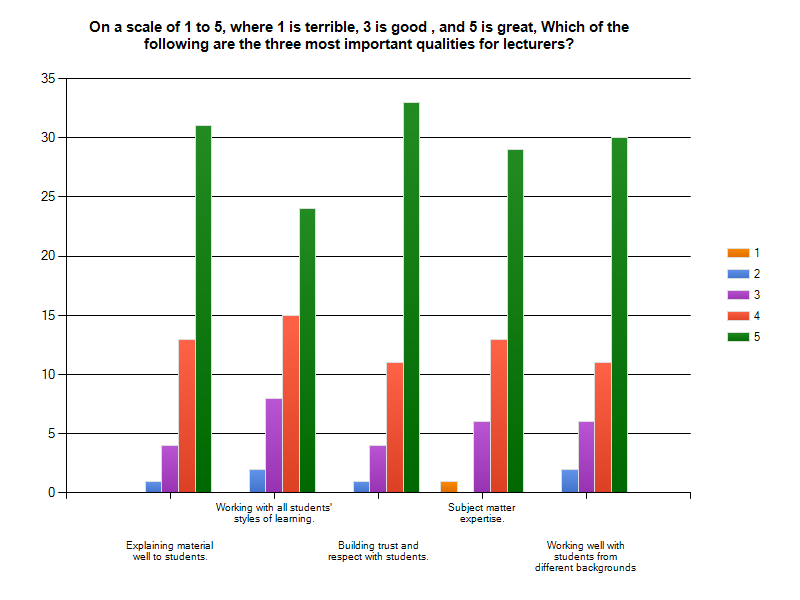 ASP2012, KNUST Kumasi Ghana
Ketevi A. Assamagan
8
African School of Fundamental Physics, 1-21 August 2010, Stellenbosch, SA
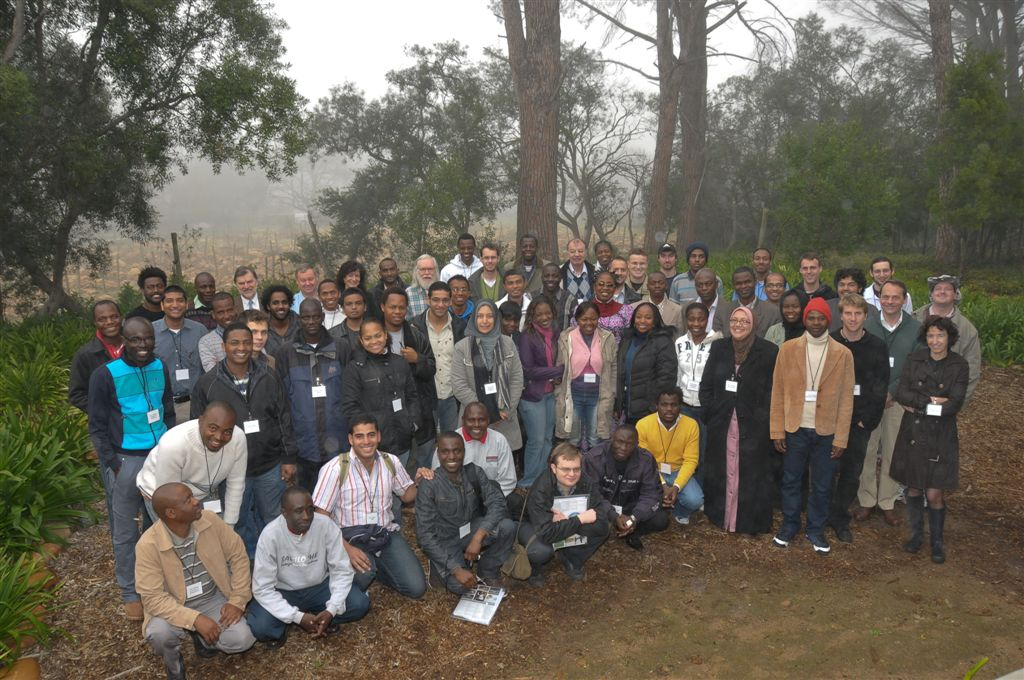 ASP2012, KNUST Kumasi Ghana
Ketevi A. Assamagan
9
African School of Fundamental Physics, 1-21 August 2010, Stellenbosch, SA
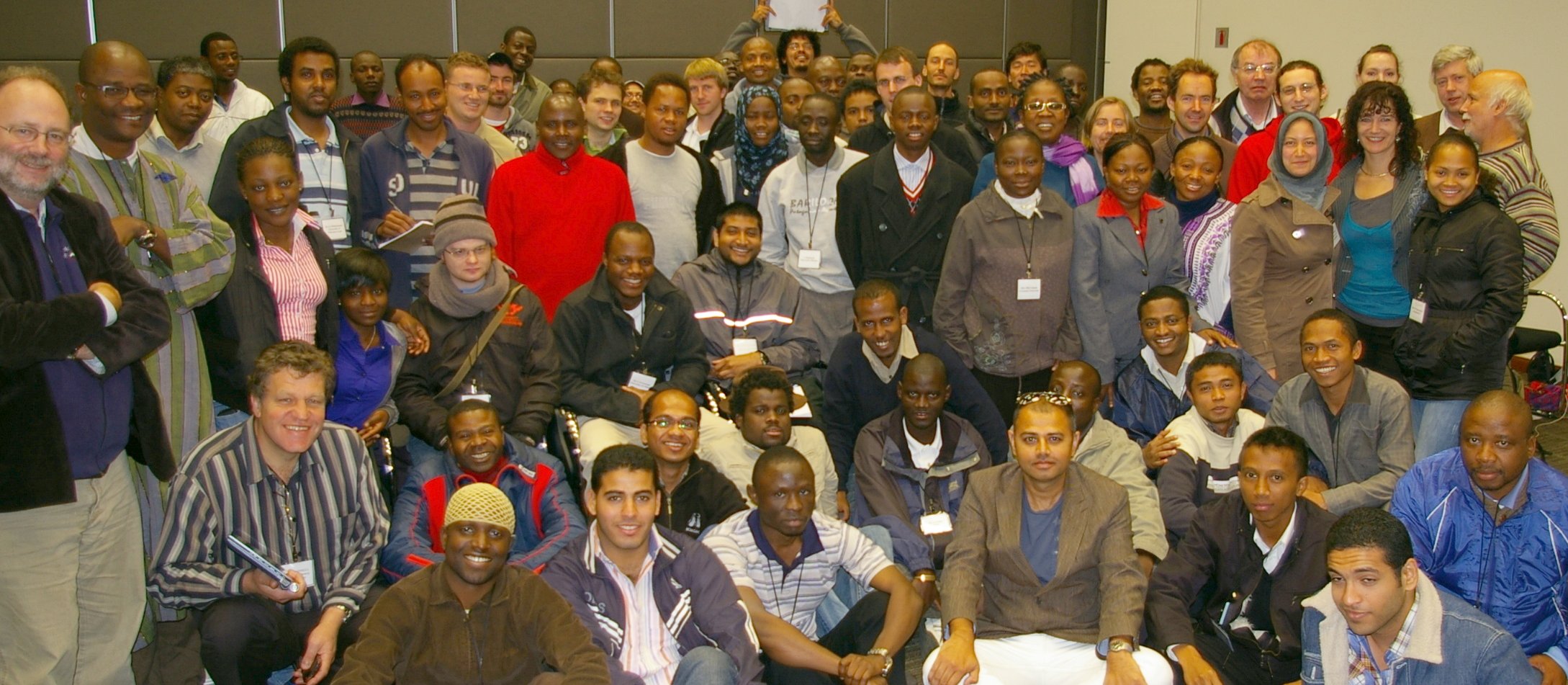 ASP2012, KNUST Kumasi Ghana
Ketevi A. Assamagan
10
African School of Fundamental Physics, 1-21 August 2010, Stellenbosch, SA
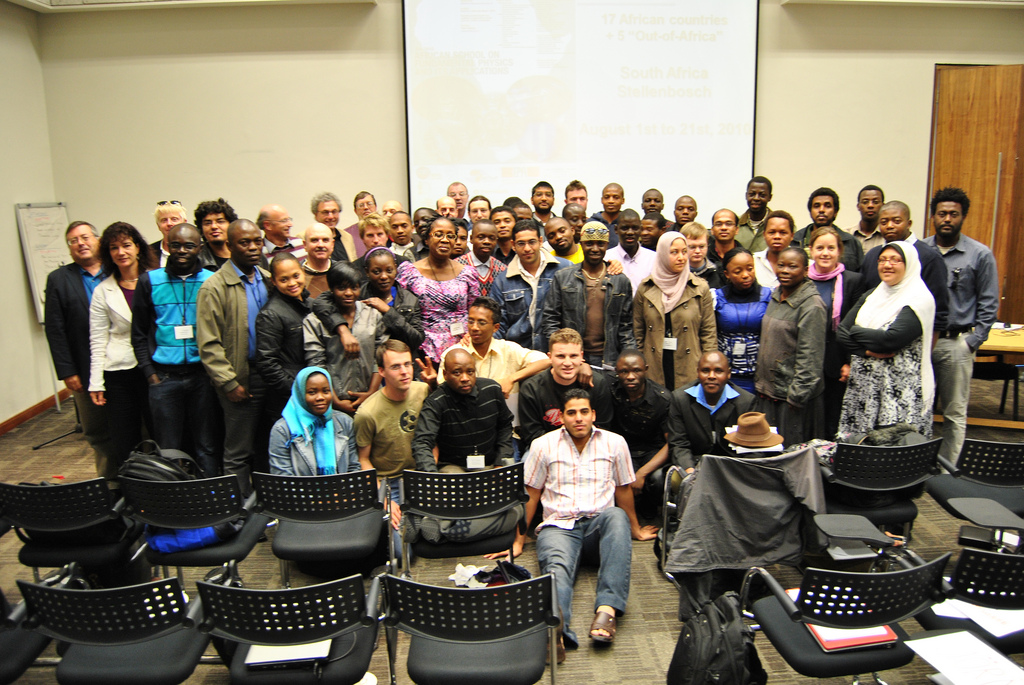 ASP2012, KNUST Kumasi Ghana
Ketevi A. Assamagan
11
Outlook
By all accounts, ASP2010 was a very position experience towards our broader objectives
Based on feedback from the participants
But the impact of APS2010 is limited in scope
3 week courses
65 students
Hardly enough to make a significant difference
Therefore need to organize this school periodically 
Next one in 2012
Rotating in different African countries
July 15 – August 8, 2012: ASP2012 in Ghana
ASP2012, KNUST Kumasi Ghana
Ketevi A. Assamagan
12
ASP2012
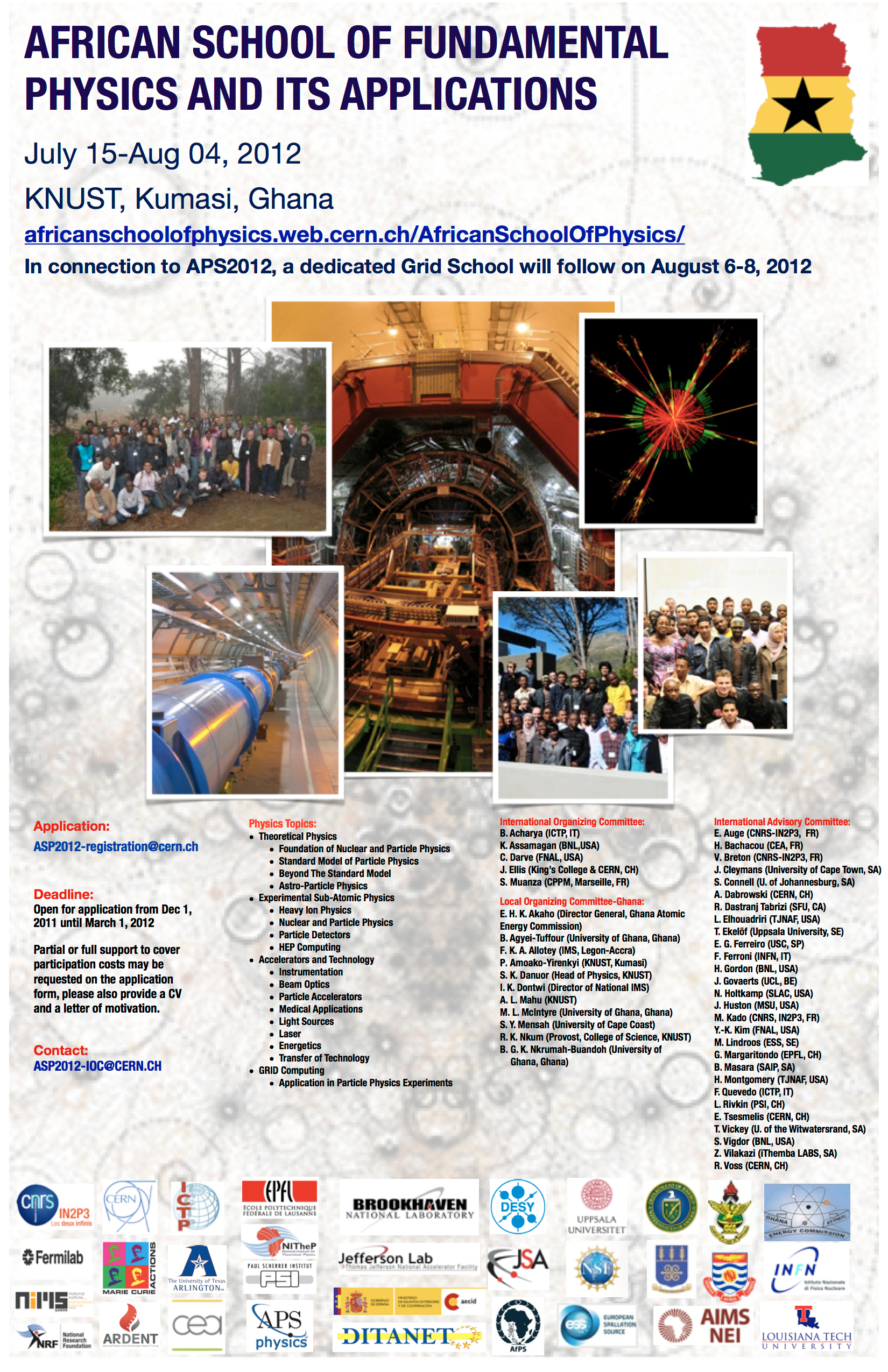 The donors
ASP2012, KNUST Kumasi Ghana
Ketevi A. Assamagan
13
ASP2012
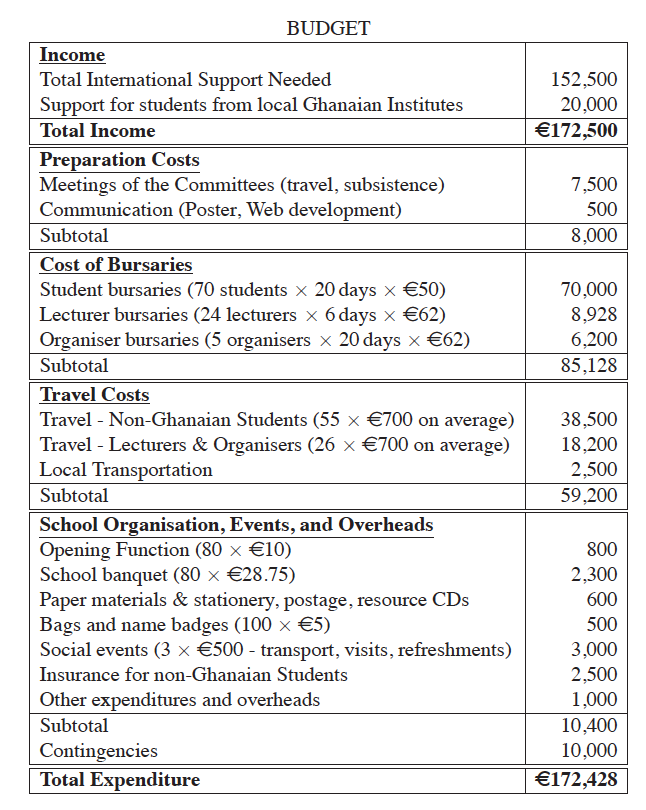 ASP2012, KNUST Kumasi Ghana
Ketevi A. Assamagan
14
ASP2012
http://africanschoolofphysics.web.cern.ch/AfricanSchoolofPhysics/
We received 132 applications
Of which we selected 60 students
6 of them dropped out. 54 students from 17 countries will attend APS2012
ASP2012 will take place at the Kwame Nkrumah University of Science and Technology (KNUST) in Kumasi Ghana
ASP2012 starts on July 15. All the arrangements are made
We’ve collected enough funds to match the budget
ASP2012, KNUST Kumasi Ghana
Ketevi A. Assamagan
15
ASP2012 Students by nationality
ASP2012, KNUST Kumasi Ghana
Ketevi A. Assamagan
16
ASP2012 students by age
ASP2012, KNUST Kumasi Ghana
Ketevi A. Assamagan
17
Conclusions
ASP2012 starts at KNUST, Kumasi Ghana. July 15 – August 8, 2012
54 students for 17 countries
ASP2012 builds up on the success of ASP2010
The budget has been secured. Special thanks to all the donors
ASP2012, KNUST Kumasi Ghana
Ketevi A. Assamagan
18